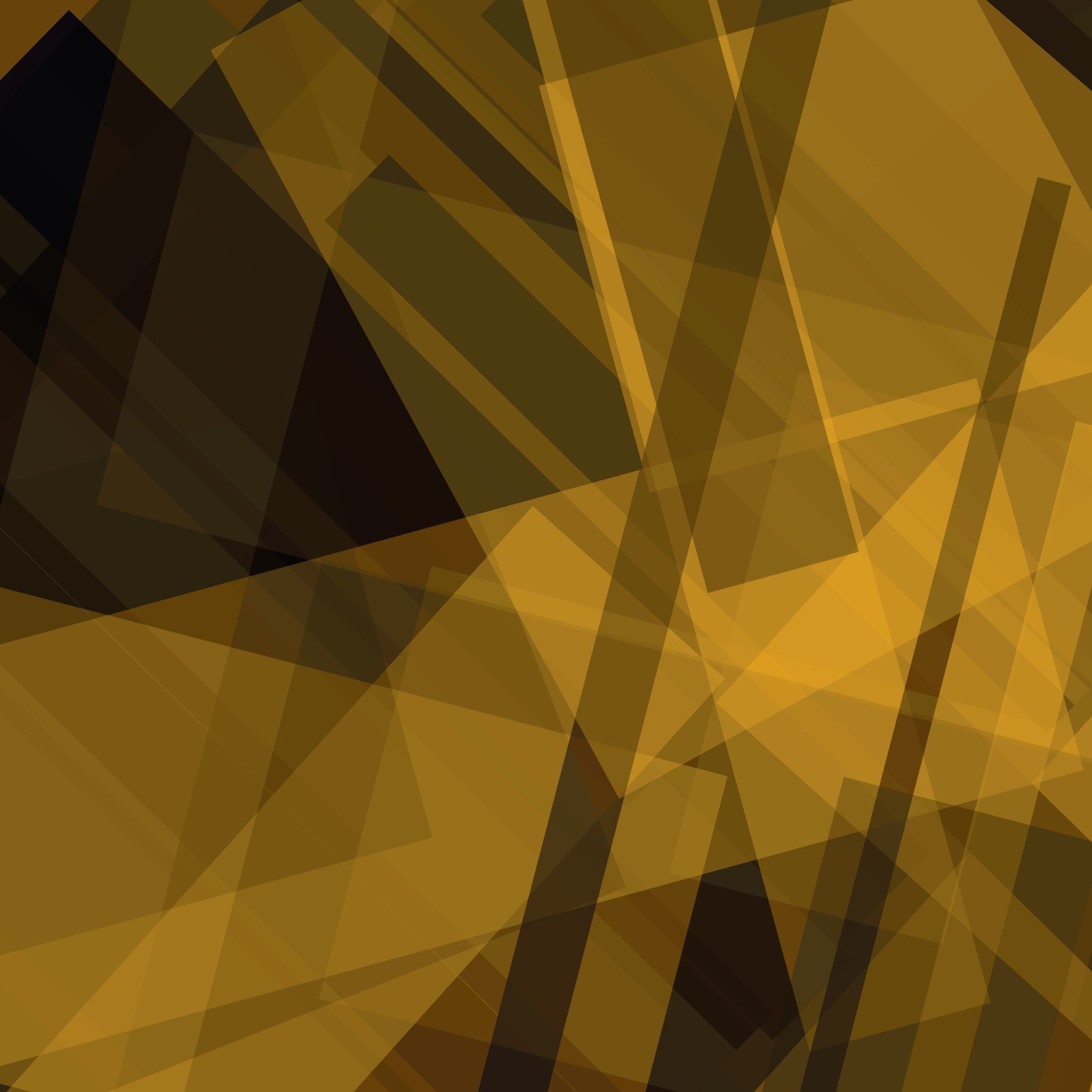 Give Us a King
1 Sam. 8; Deut. 17
Our problems/solutions often mirror 1 Sam. 8

God had a plan for them; God has a plan for us.
“No, but there shall be a king over us, that we also may be like all the nations, that our king may judge us and go out before us and fight our battles.”
2
1
Their desire to be like other nations is their rejection of God.
How quickly they forgot the Ebenezer stone!

Our mistake is when we seek solutions in the same ways the world does
“Judge us” – desire for order 
“Go out before us” – desire for representation
“Fight our battles” – desire for protection

Our mistake is not these desires or problems
14 “When you enter the land which the Lord your God gives you, and you possess it and live in it, and you say, ‘I will set a king over me like all the nations who are around me,’ 15 you shall surely set a king over you whom the Lord your God chooses, one from among your countrymen you shall set as king over yourselves; you may not put a foreigner over yourselves who is not your countryman. 16 Moreover, he shall not multiply horses for himself, nor shall he cause the people to return to Egypt to multiply horses, since the LORD has said to you, ‘You shall never again return that way.’ 17 He shall not multiply wives for himself, or else his heart will turn away; nor shall he greatly increase silver and gold for himself.

18 “Now it shall come about when he sits on the throne of his kingdom, he shall write for himself a copy of this law on a scroll in the presence of the Levitical priests. 19 It shall be with him and he shall read it all the days of his life, that he may learn to fear the Lord his God, by carefully observing all the words of this law and these statutes, 20 that his heart may not be lifted up above his countrymen and that he may not turn aside from the commandment, to the right or the left, so that he and his sons may continue long in his kingdom in the midst of Israel.
Deut. 17:14-20
“No, but there shall be a king over us, that we also may be like all the nations, that our king may judge us and go out before us and fight our battles.”
2
1
Their desire to be like other nations is their rejection of God.
How quickly they forgot the Ebenezer stone!

Our mistake is when we seek solutions in all the same ways the world does
“Judge us” – desire for order 
“Go out before us” – desire for representation
“Fight our battles” – desire for protection

Our mistake is not these problems but in whom we find the solution
14 “When you enter the land which the Lord your God gives you, and you possess it and live in it, and you say, ‘I will set a king over me like all the nations who are around me,’ 15 you shall surely set a king over you whom the Lord your God chooses, one from among your countrymen you shall set as king over yourselves; you may not put a foreigner over yourselves who is not your countryman. 16 Moreover, he shall not multiply horses for himself, nor shall he cause the people to return to Egypt to multiply horses, since the LORD has said to you, ‘You shall never again return that way.’ 17 He shall not multiply wives for himself, or else his heart will turn away; nor shall he greatly increase silver and gold for himself.

18 “Now it shall come about when he sits on the throne of his kingdom, he shall write for himself a copy of this law on a scroll in the presence of the Levitical priests. 19 It shall be with him and he shall read it all the days of his life, that he may learn to fear the Lord his God, by carefully observing all the words of this law and these statutes, 20 that his heart may not be lifted up above his countrymen and that he may not turn aside from the commandment, to the right or the left, so that he and his sons may continue long in his kingdom in the midst of Israel.
Deut. 17:14-20
“Fight our battles”
“Go out before us”
“Judge us”
The world provides:
Leaders with the same fears and shortcomings we do
The world provides:
Leaders who have made the same mistakes we have
The world provides:
Leaders who lack the same judgment we do.
God provides:
Jesus
(John 5:27-30)
God provides:
Jesus
(John 1:14; Heb. 4:15)
God provides:
Jesus 
(Rom. 7:24-25)
Our problems/solutions often mirror 1 Sam. 8

God had a plan for them; God has a plan for us.